Figure 4. Behavioral effects of TMS on repetition priming and switching. Left: magnetic stimulation of the MTG, but not ...
Cereb Cortex, Volume 20, Issue 9, September 2010, Pages 2244–2251, https://doi.org/10.1093/cercor/bhp290
The content of this slide may be subject to copyright: please see the slide notes for details.
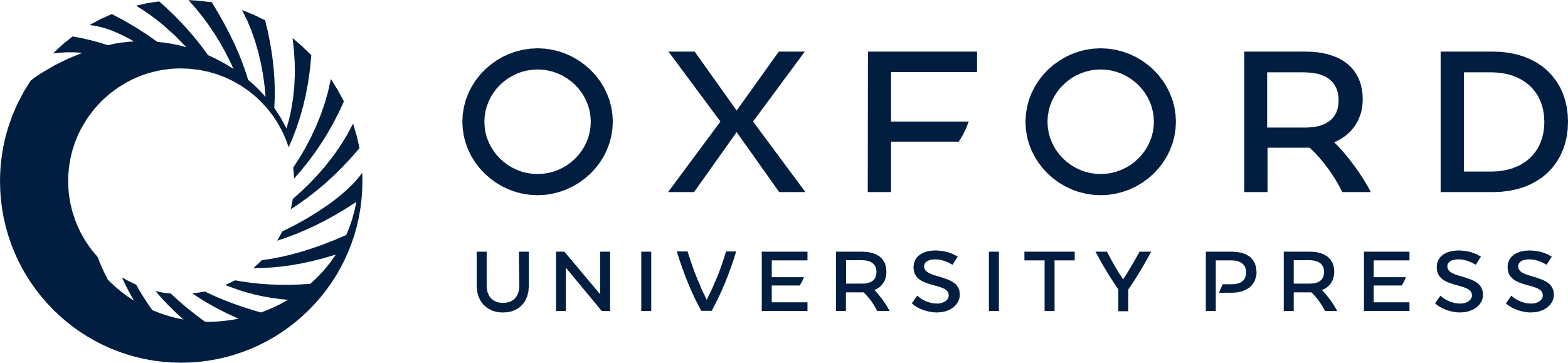 [Speaker Notes: Figure 4. Behavioral effects of TMS on repetition priming and switching. Left: magnetic stimulation of the MTG, but not that of the IFG, eliminated the effects of repetition priming systematically across the 4 priming conditions. Right: magnetic stimulation of the IFG, but not that of the MTG, produced a significant delay when participants switched from L1 to L2.


Unless provided in the caption above, the following copyright applies to the content of this slide: © The Author 2010. Published by Oxford University Press. All rights reserved. For permissions, please e-mail: journals.permissions@oxfordjournals.org]